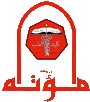 Post Transcriptional Modifications of mRNA
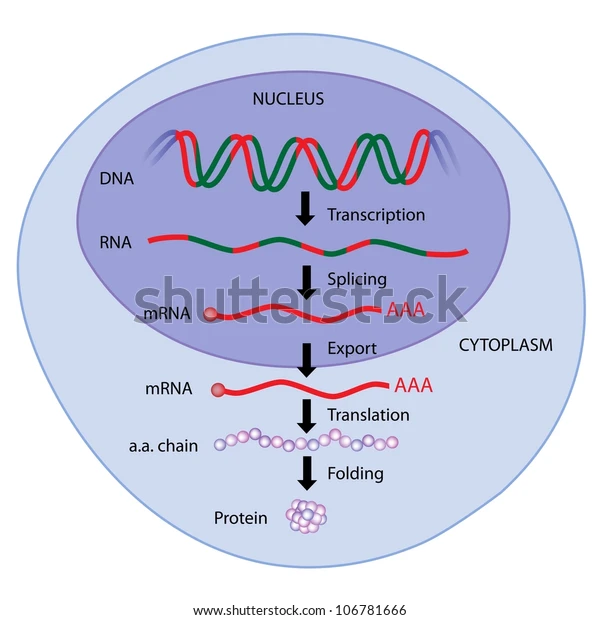 Dr. Nesrin Mwafi
  Biochemistry & Molecular Biology Department 
Faculty of Medicine, Mutah University
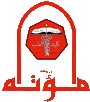 Post Transcriptional Modification
Post Transcriptional Modification (PTM): is a set of biological processes which modify the chemical structure of RNA and alter the pre-mRNA (primary transcript) to mature mRNA. 
PTM occurs only in eukaryotes 
PTM occurs in the nucleus. After modification, the mature mRNA will leave to cytoplasm  
PTM consists of three steps:
5’ Capping
RNA splicing
3’ Polyadenylation
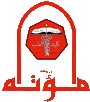 Post Transcriptional Modification
Transcription elongation in eukaryotes is tightly coupled to RNA processing steps
Phosphorylation of CTD tail (Ser2,Ser5) of RNA polymerase II proceeds gradually during the elongation 
This attracts different RNA    processing proteins to the tail (capping, factors, splicing proteins and 3’end processing proteins) 
These factors jump from the tail onto nascent RNA molecule and start processing at the appropriate time
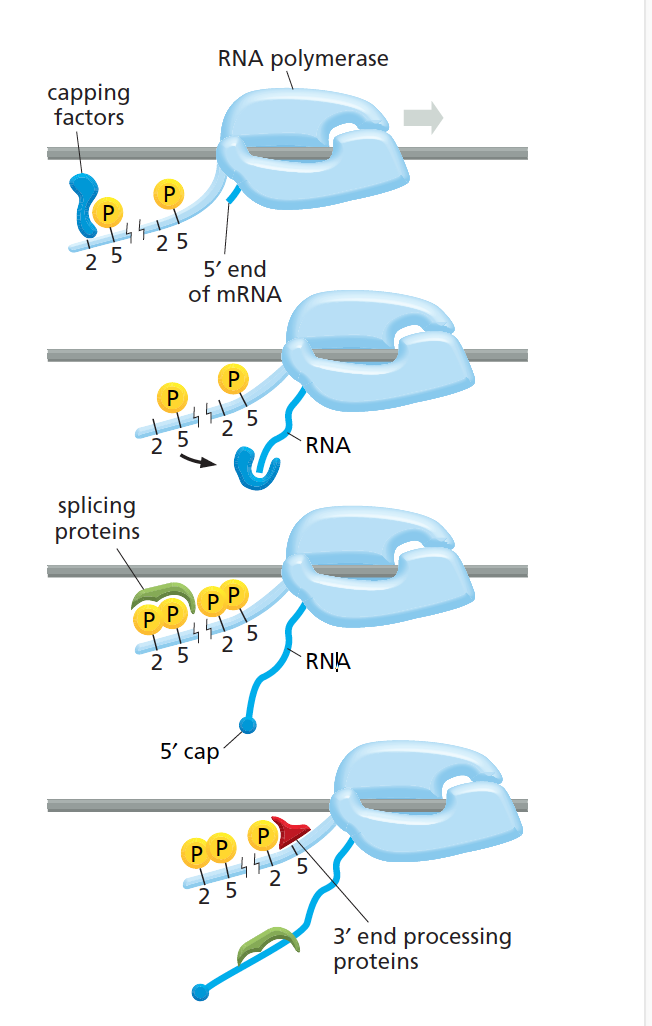 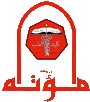 5’Capping
RNA capping is the first modification of eukaryotic pre-mRNA
Once the nascent RNA is 25 nucleotides long, a cap is added to the 5’ end
The cap consists of methylated guanine nucleotide called 7-methylguanosine (m7G)
Capping factors present on the CTD tail: 
RNA triphosphatase, 
RNA guanylyltransferase 
RNA methyltransferase
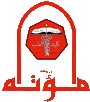 5’ Capping
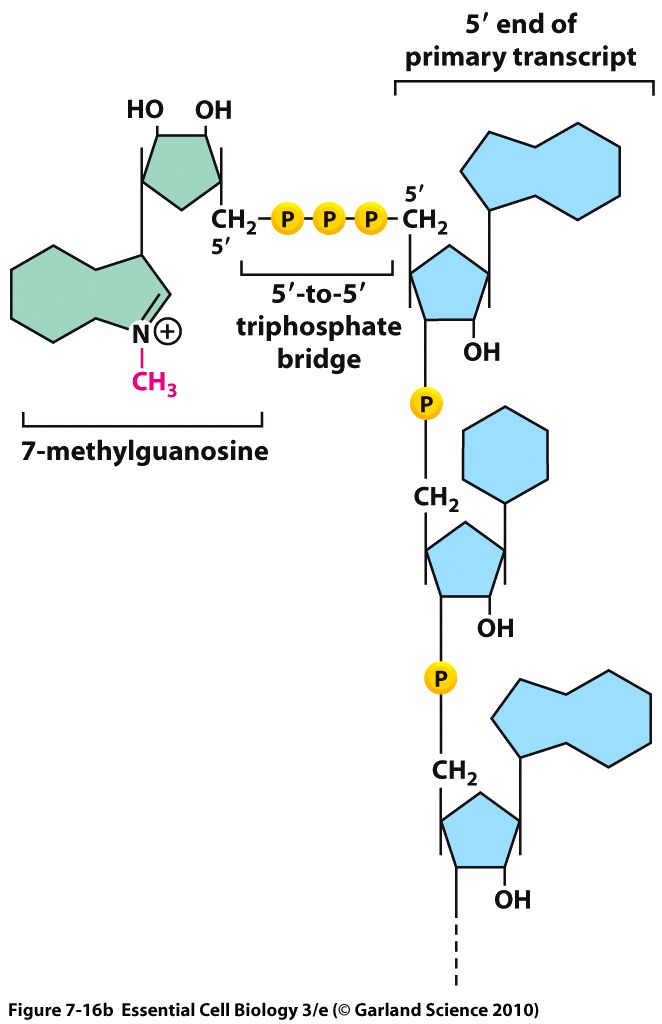 γ β α
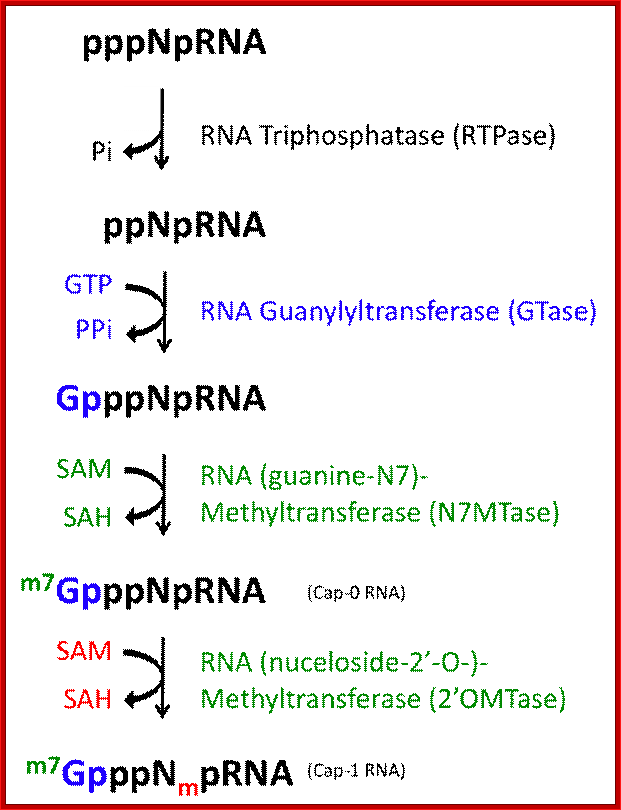 γ
(Cap 1)
CH3
α
(Cap 0)
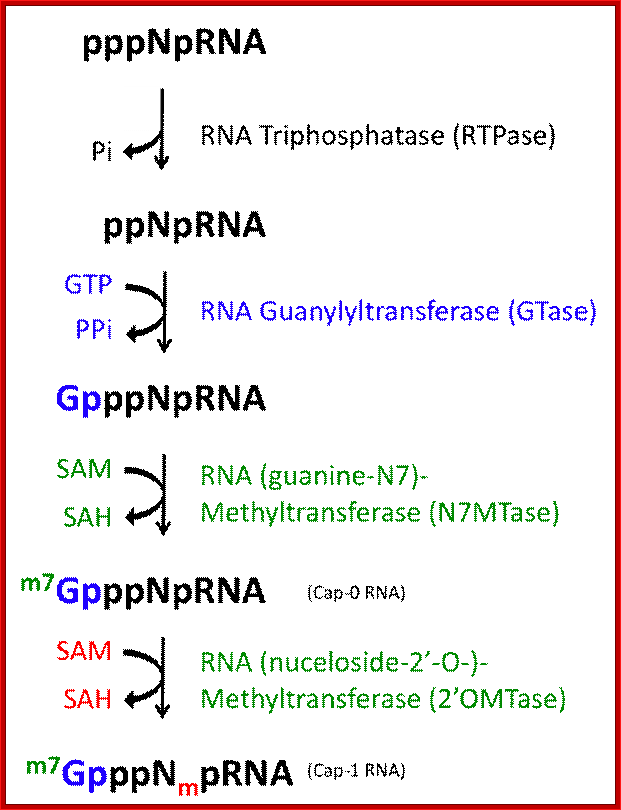 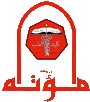 5’ Capping
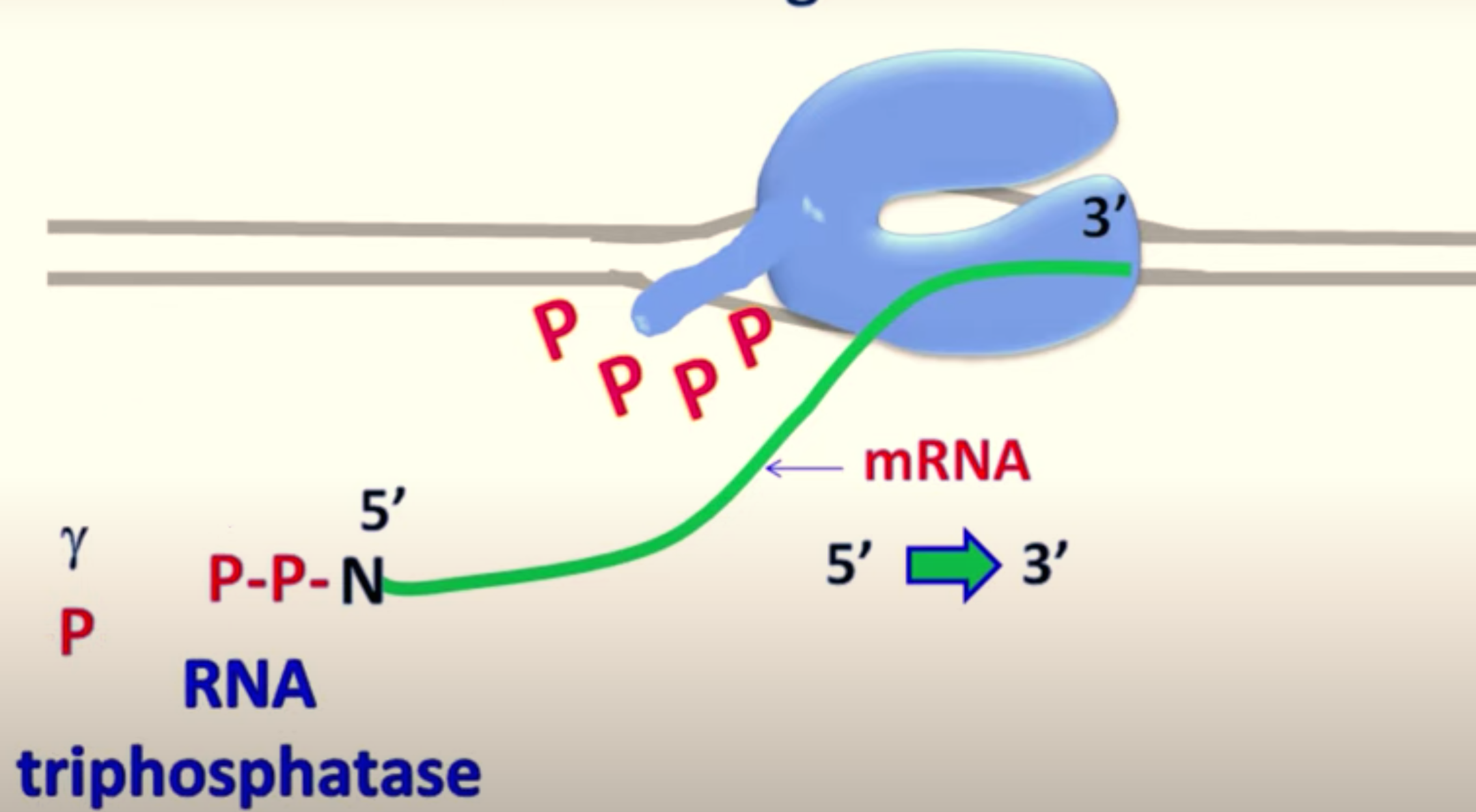 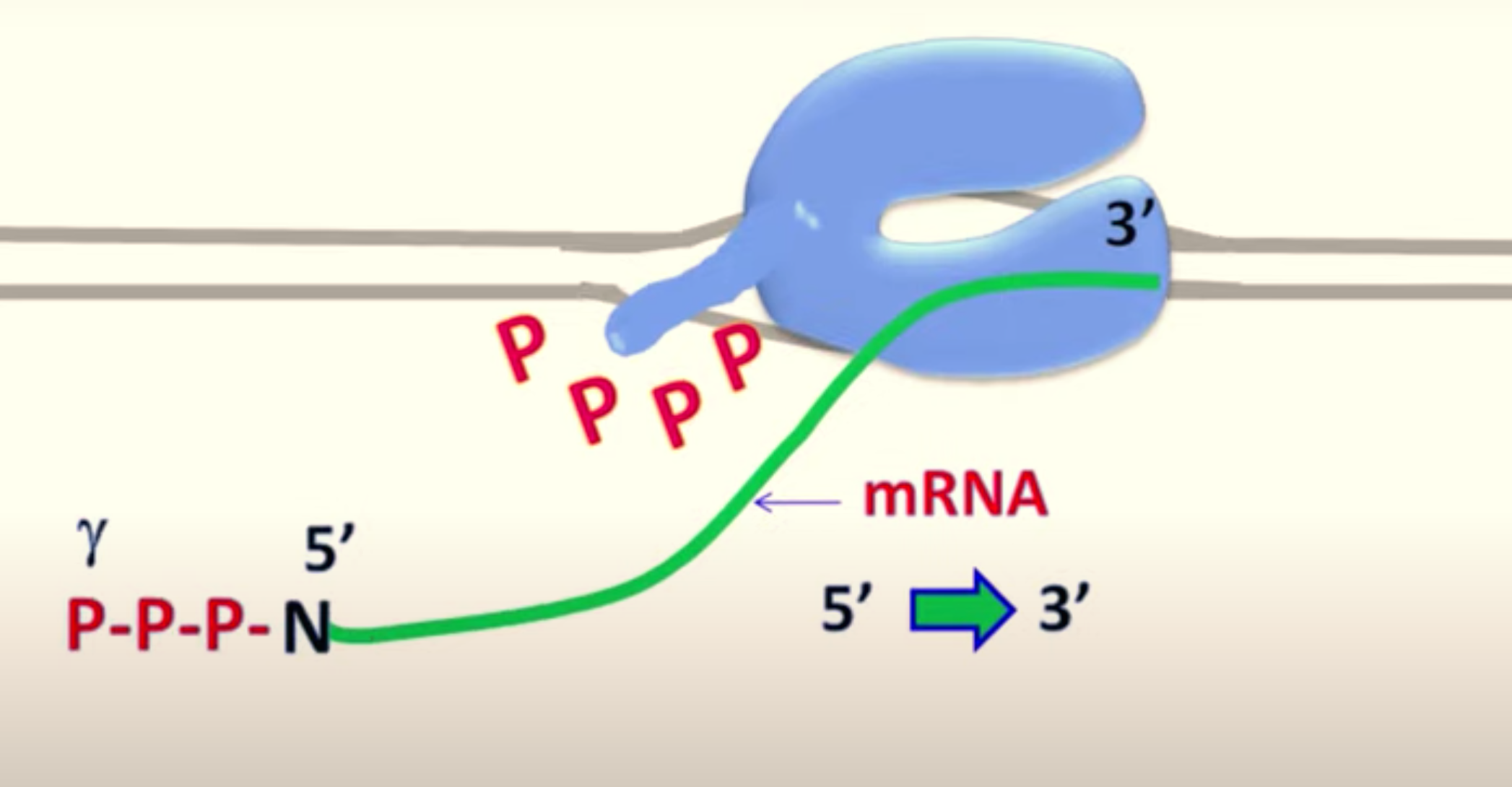 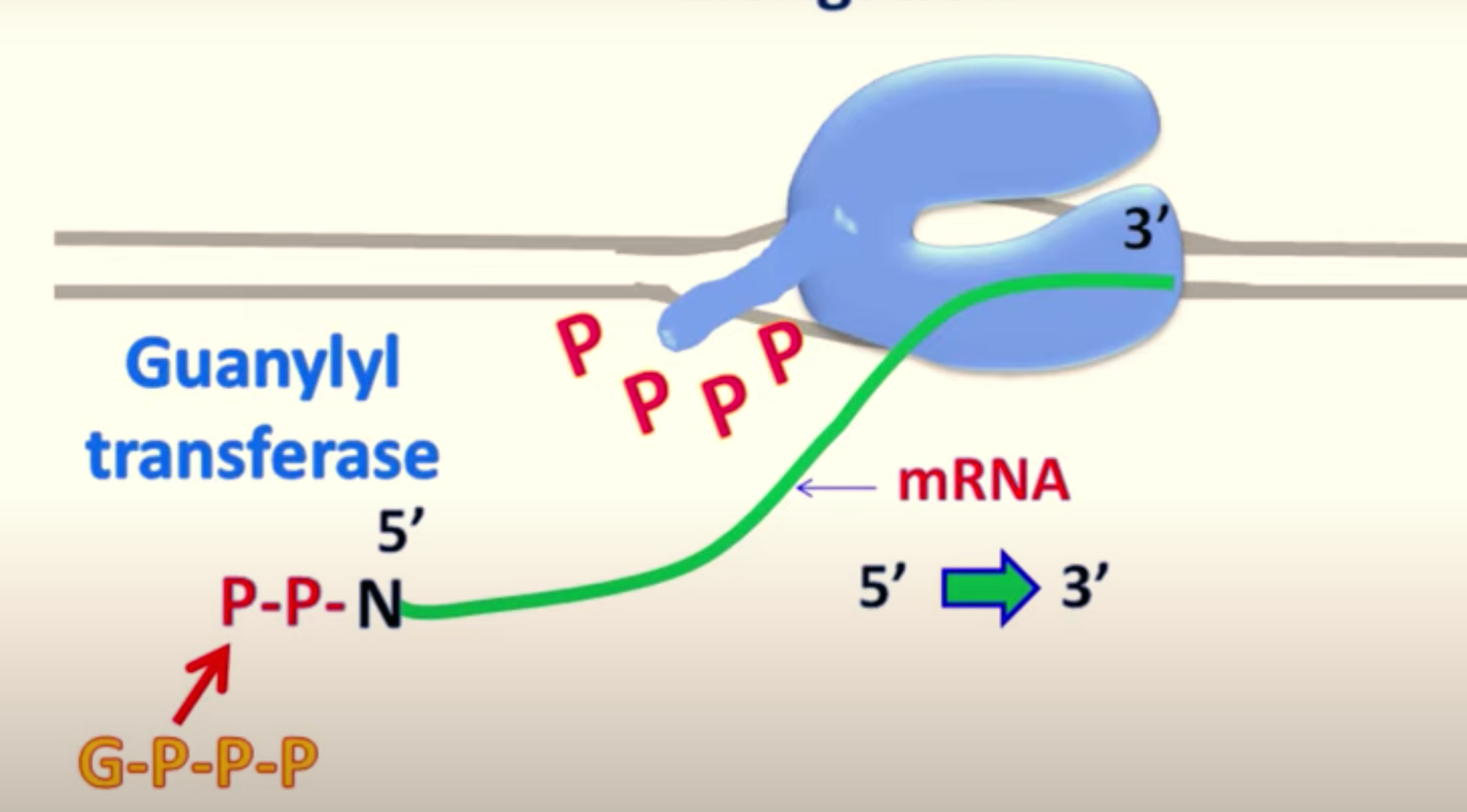 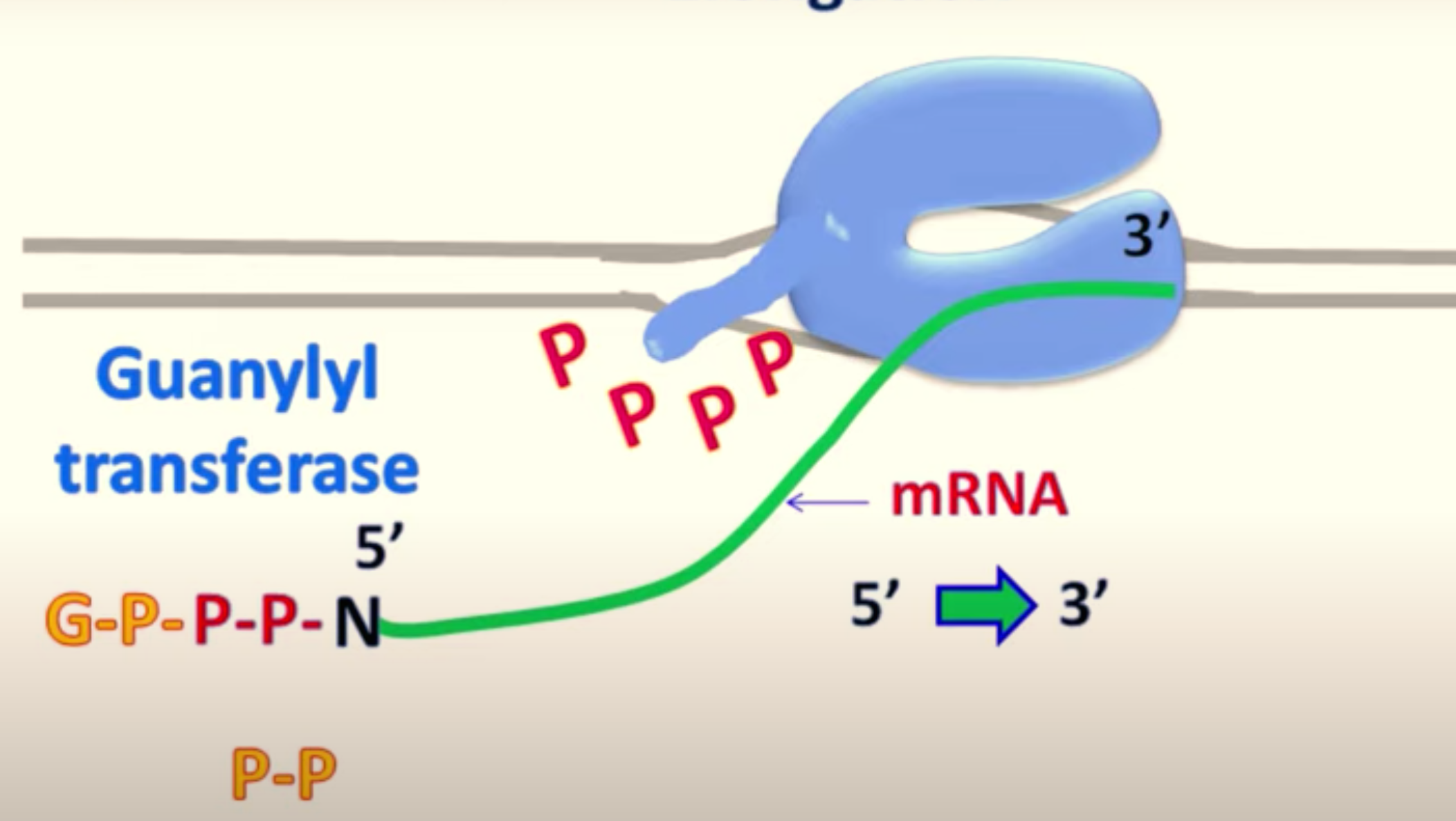 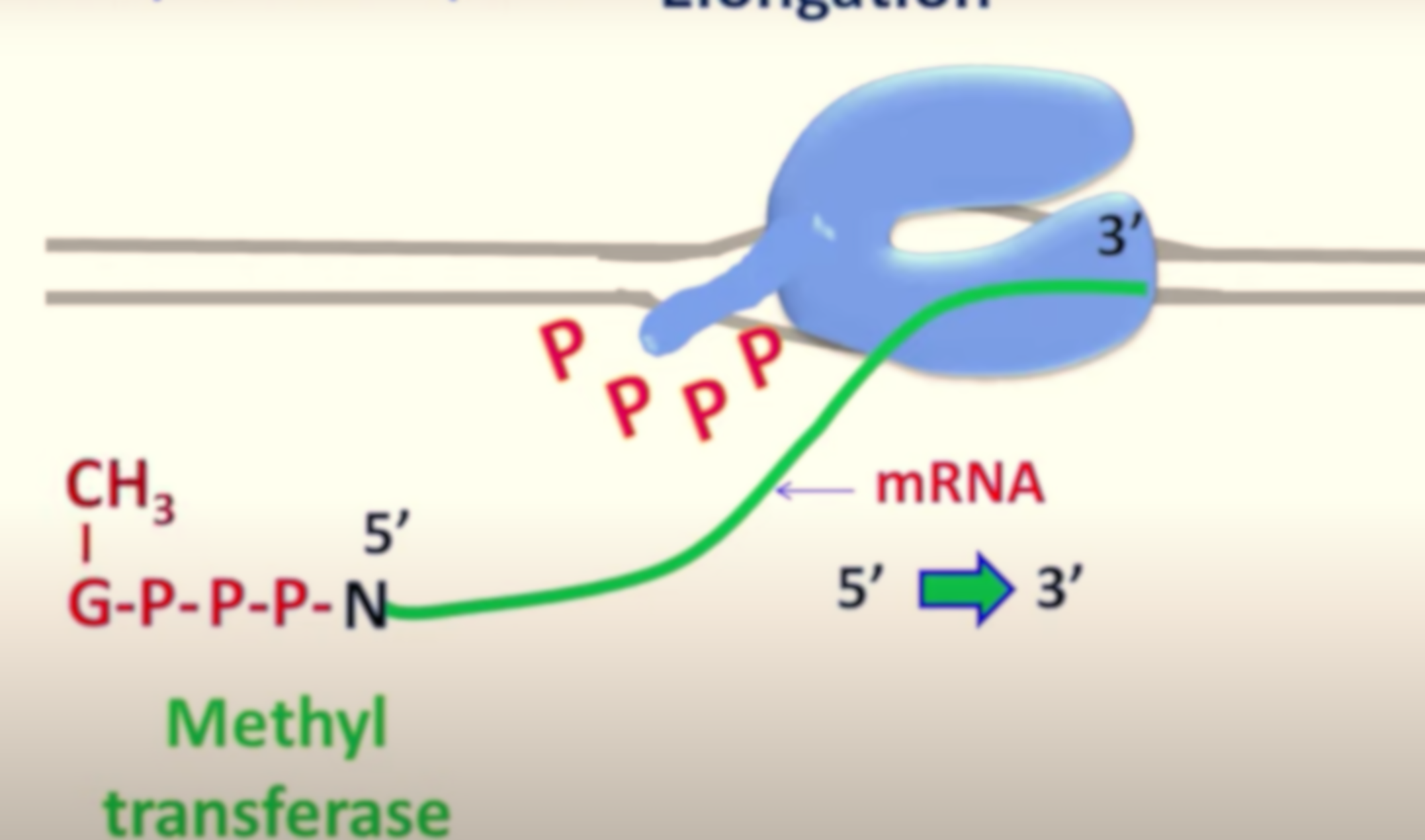 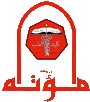 5’Capping
The 5’-5’ linkage between the 7-methylguanosine and the rest of RNA molecule is unusual 

5’ Cap has three main functions:
Protection from degradation by exonucleases 
Regulation of nuclear transport 
Important for efficient translation
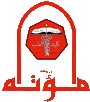 RNA Splicing
The transcribed region of genes (downstream TSS) consists of protein coding sequences (Exons) and non-coding sequences (Introns)
Both exons and introns are transcribed into RNA (precursor mRNA or pre-mRNA or primary transcript)
Splicing: is the excision and removal of introns and the re-joining of exons to form the mature mRNA
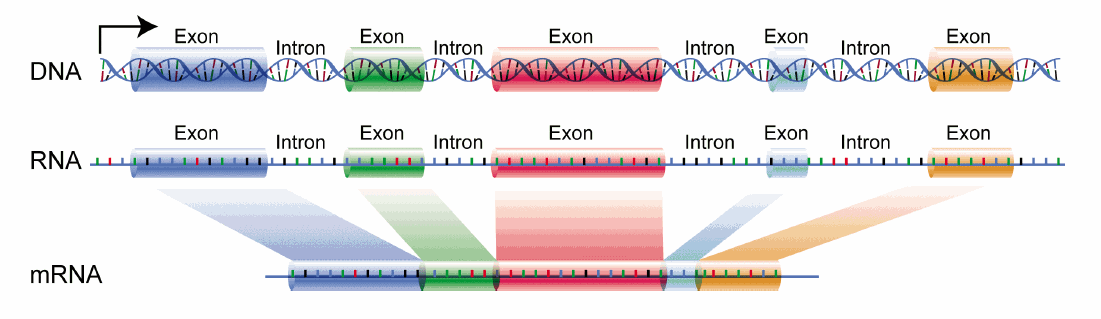 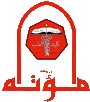 RNA Splicing
RNA splicing step occurs during the transcription elongation process and it is catalysed by a large RNA-protein molecular complex called spliceosome
Three types of consensus and short nucleotide sequences (conserved in eukaryotes) which specify  the introns and direct the splicing machinery: 

5’splice site (5’GU)
Branch point (A)
3’splice site (AG3’)
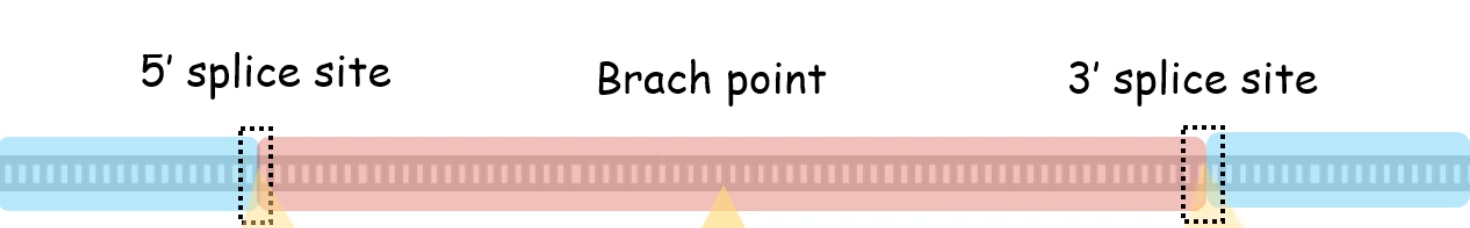 Pre- mRNA
Exon 2
Intron
Exon 1
GU
AG
A
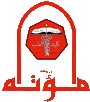 Spliceosome
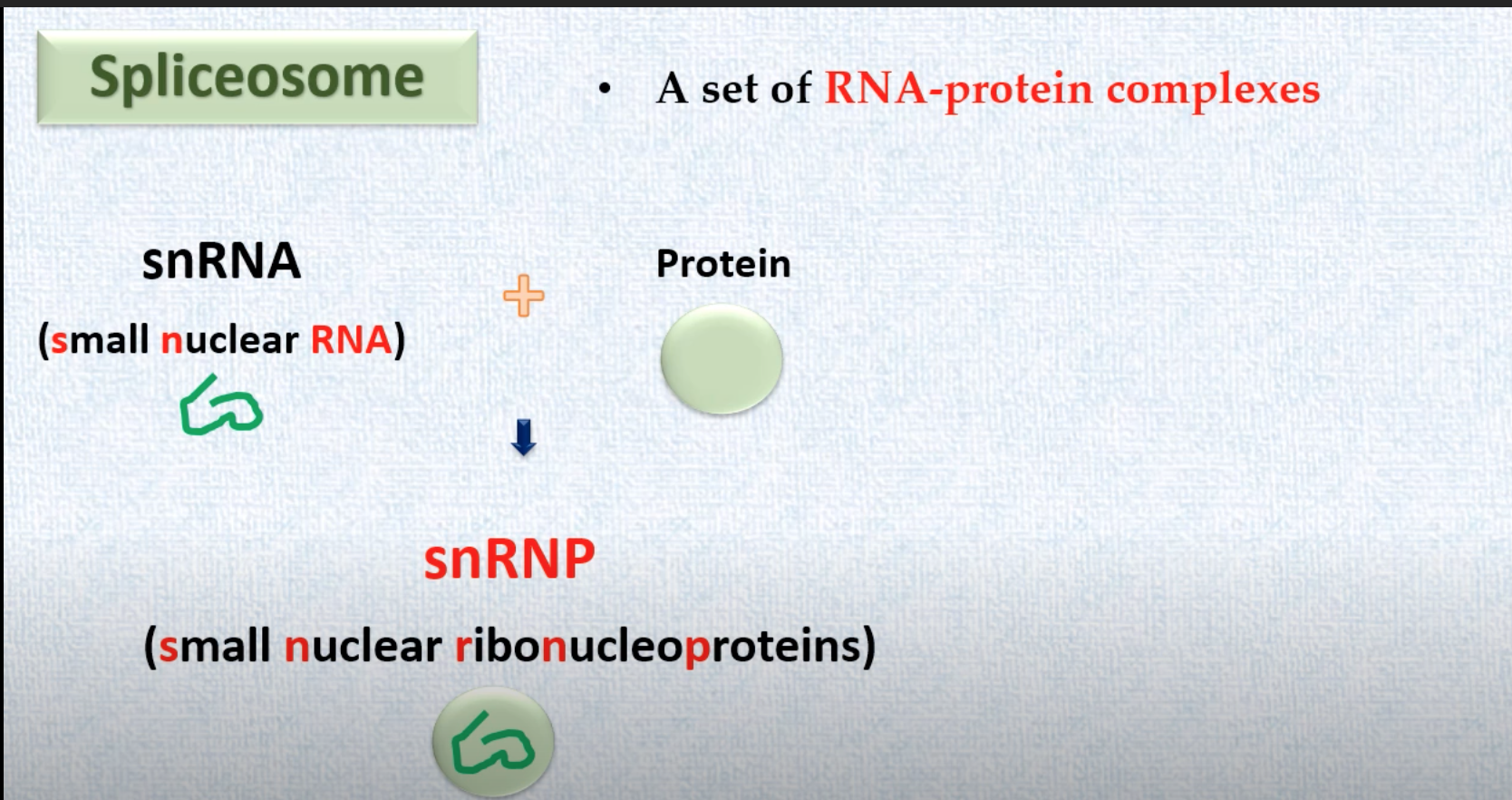 5
150
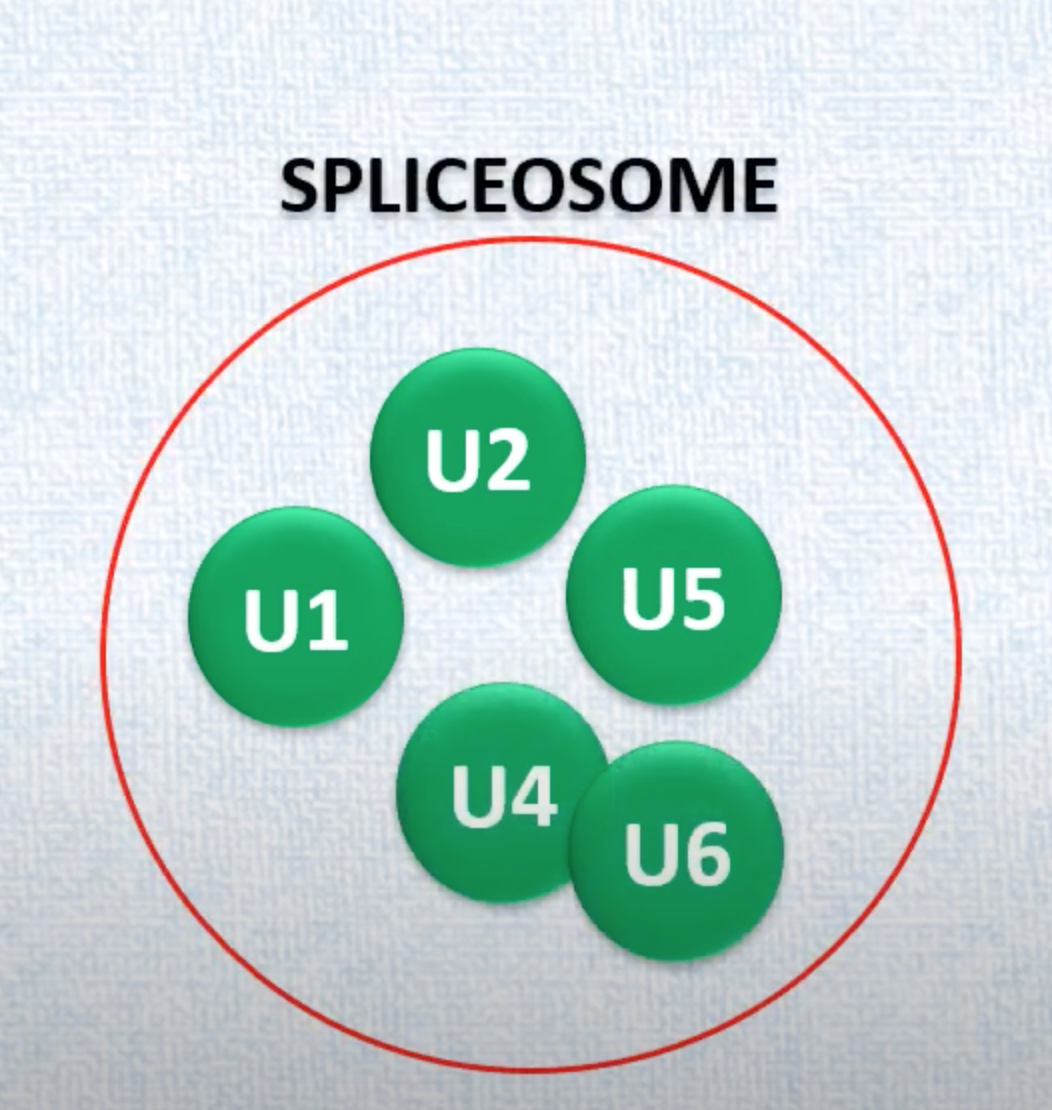 (snurps)
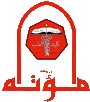 Mechanism of RNA Splicing
Each splicing event involves two sequential transesterification reactions that join two adjacent exons while removing  one intron as a lariat (a rope with a loop)
The 2’OH of A attacks the 5’ splice site                    and break the phosphodiester bond in                          the backbone of RNA
The cut 5’end of the intron becomes            covalently linked to A forming a loop
The OH at the free 3’ end of exon 1 attacks           the 3’splice site and joins the two exons                while the intron is released as lariat
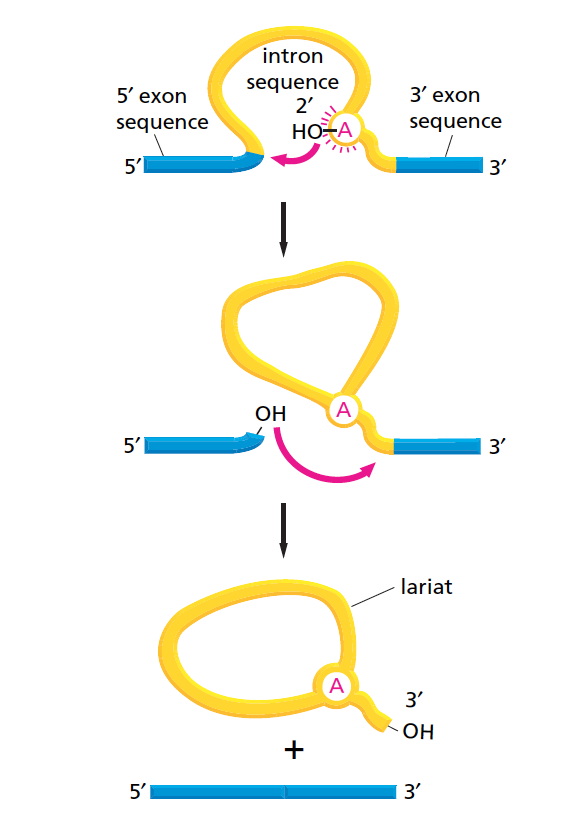 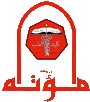 Transesterification
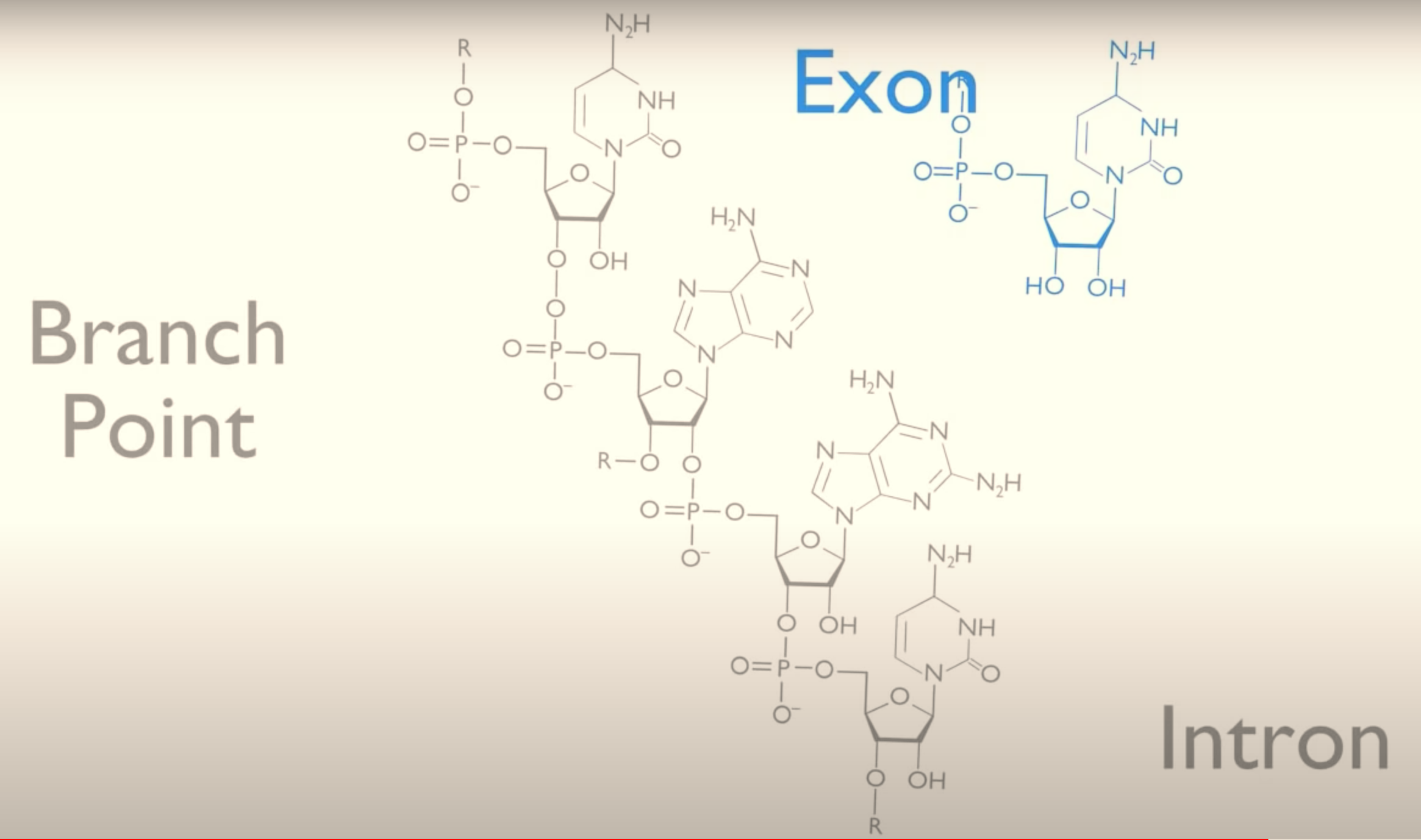 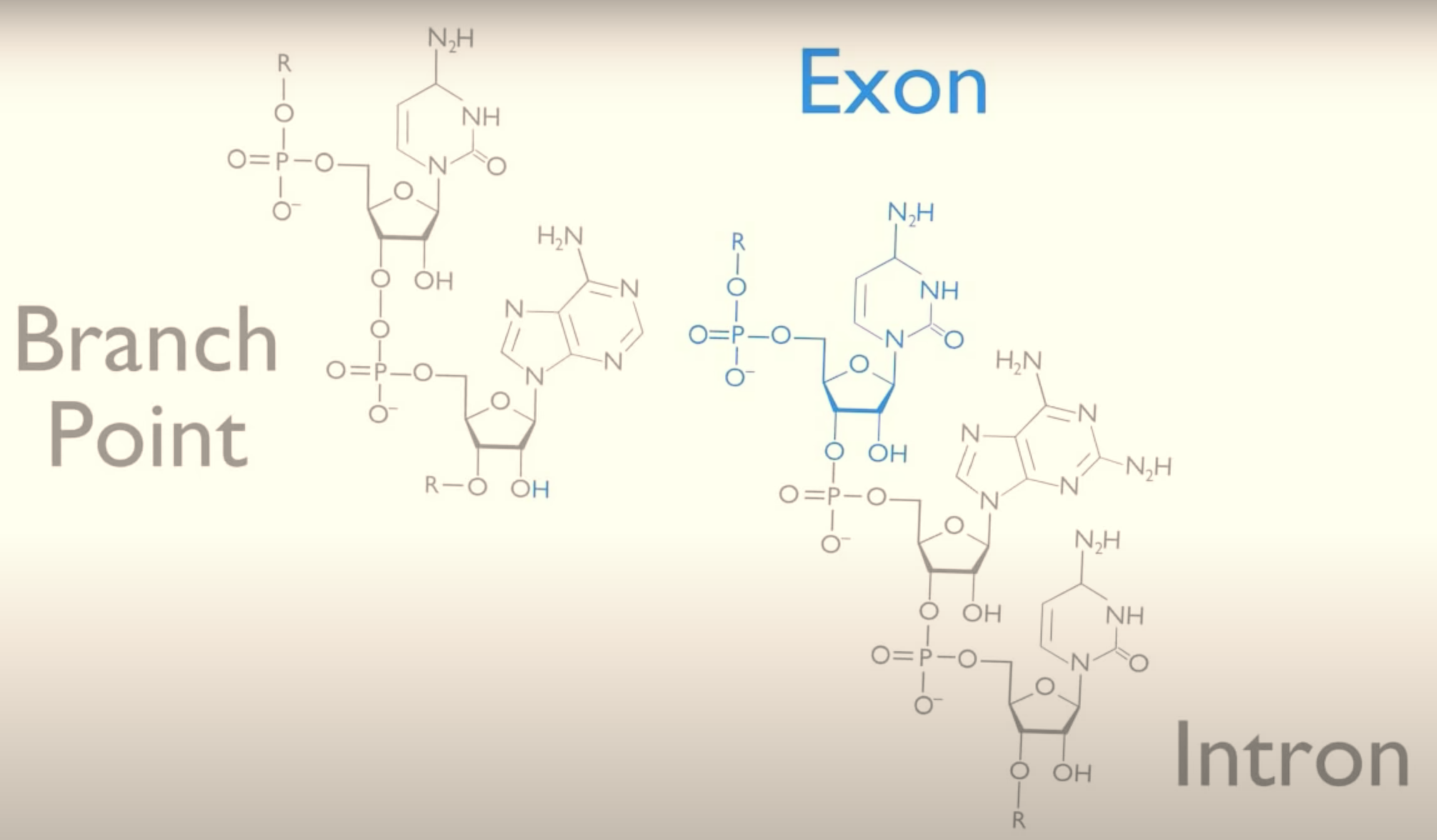 First 
reaction
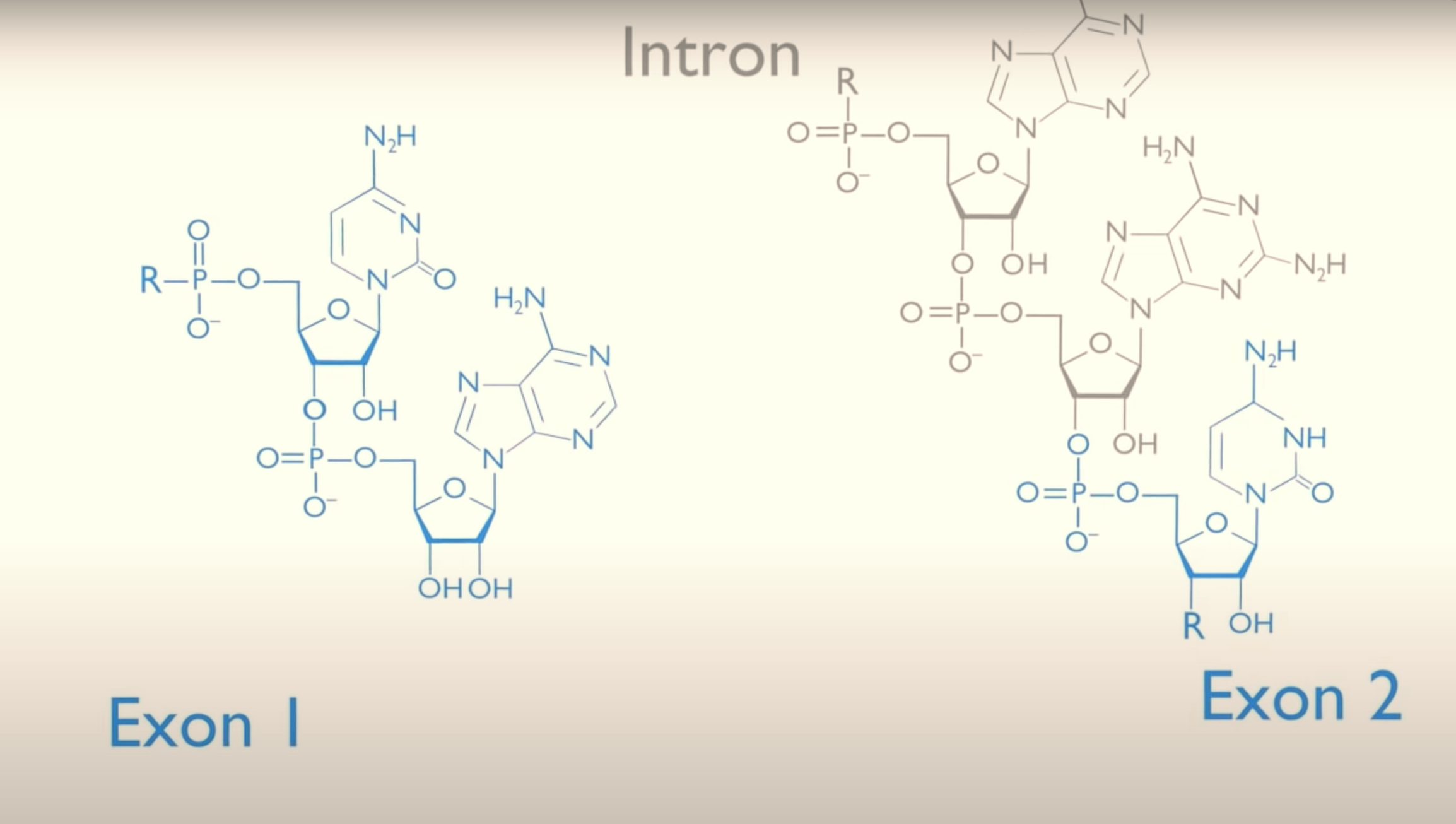 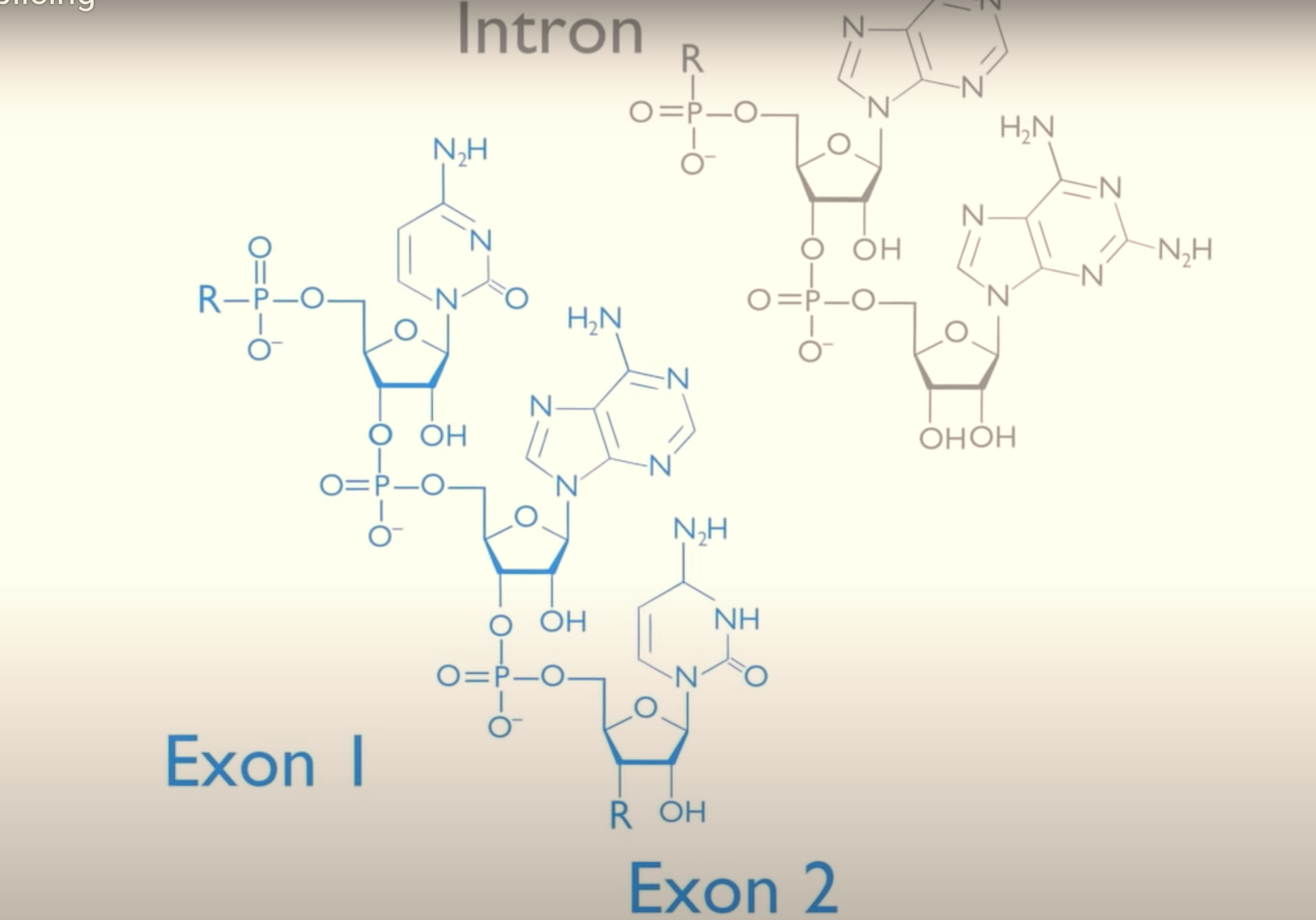 Second 
reaction
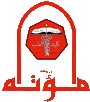 Spliceosome
There are five types of snRNAs (U1,U2,U4,U5 & U6) and over 150 proteins which assemble together at the pre-mRNA to form the functional spliceosome that catalyses the splicing event
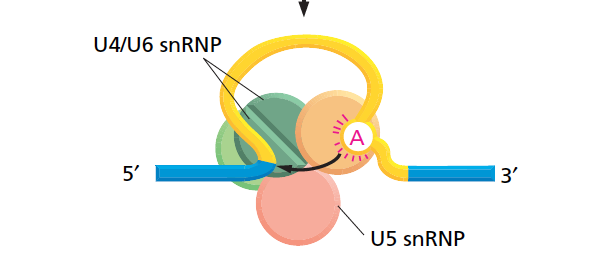 U2
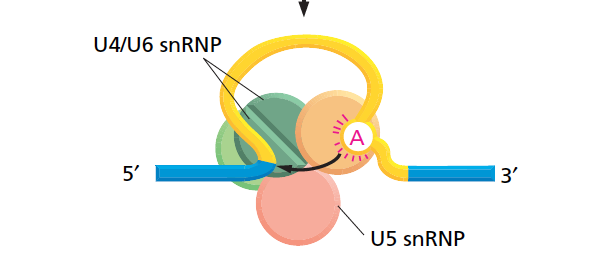 U1
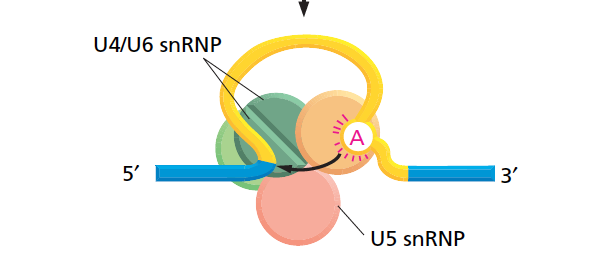 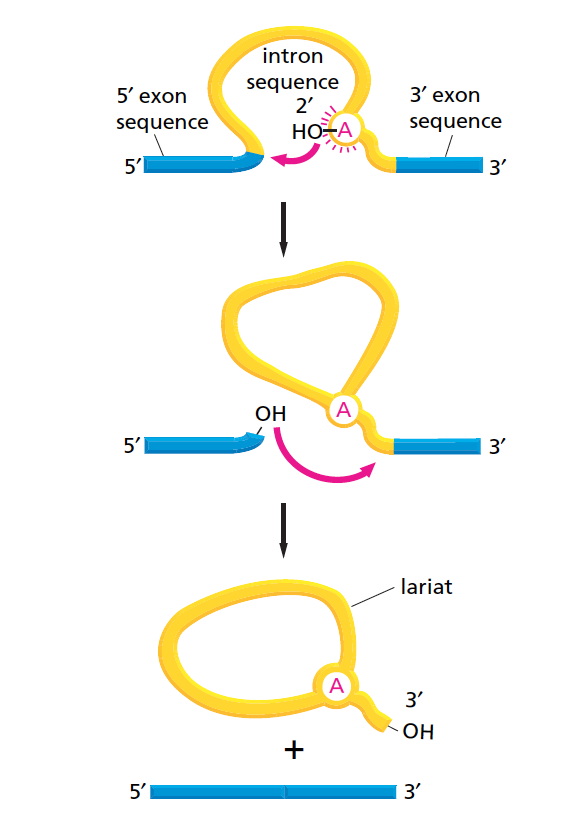 The complex that forms between each type of snRNA and proteins is called snRNPs pronounced as “snurps”
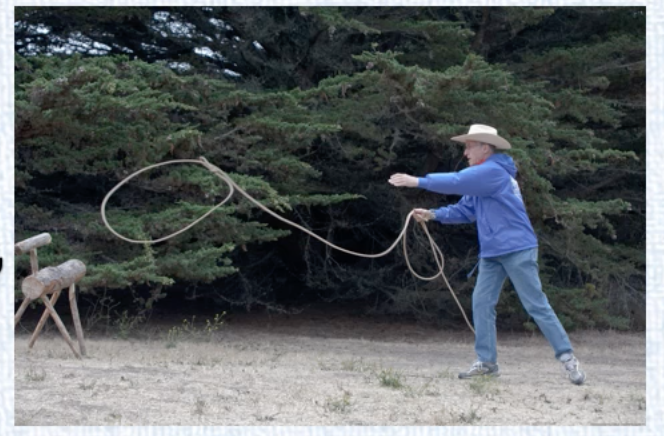 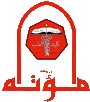 3’ Polyadenylation
The final step in pre-mRNA is the addition of poly-A tail to the newly synthesized mRNA
There are 3 types of 3’end processing proteins or factors involved in the 3’end processing step:
 Cleavage and polyadenylation specificity factor (CPSF)
 Cleavage stimulation factor (CStF)
 Poly-A polymerase (PAP)

3’end processing signal which specifies the 3’end of each mRNA is encoded in the genome and transcribed into pre-mRNA
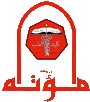 3’ Polyadenylation
The signal consists of 3 sequence elements:
Polyadenylation sequence  (5’AAUAAA3’)
The site of cleavage (5’CA3’) 
GU rich sequence 



CPSF and CStF are multi-subunit RNA binding proteins which can jump from the CTD phosphorylated tail of RNA polymerase II and bind the specific sequences on pre-mRNA as it emerges from RNA polymerase II
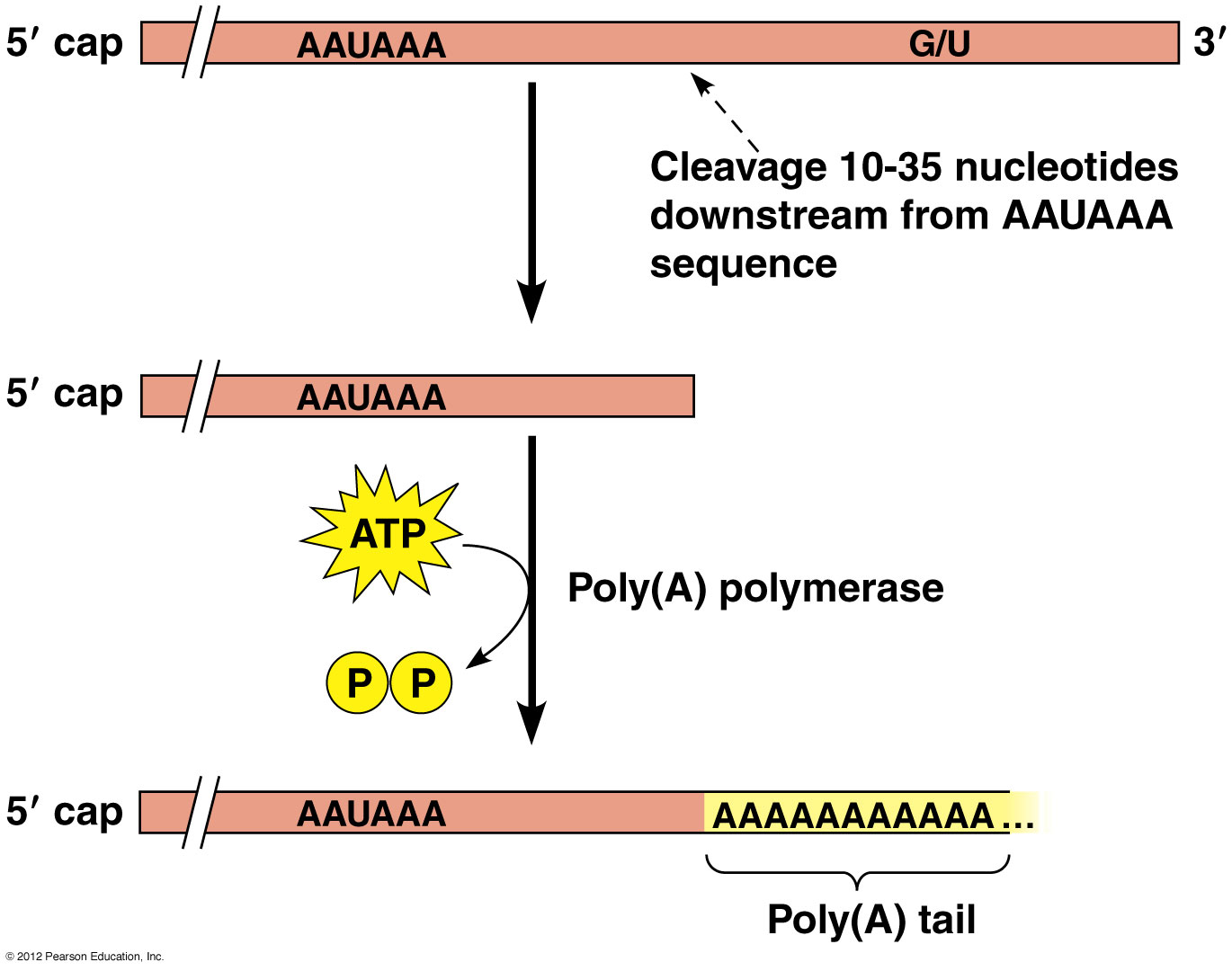 rich
CA
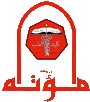 3’ Polyadenylation
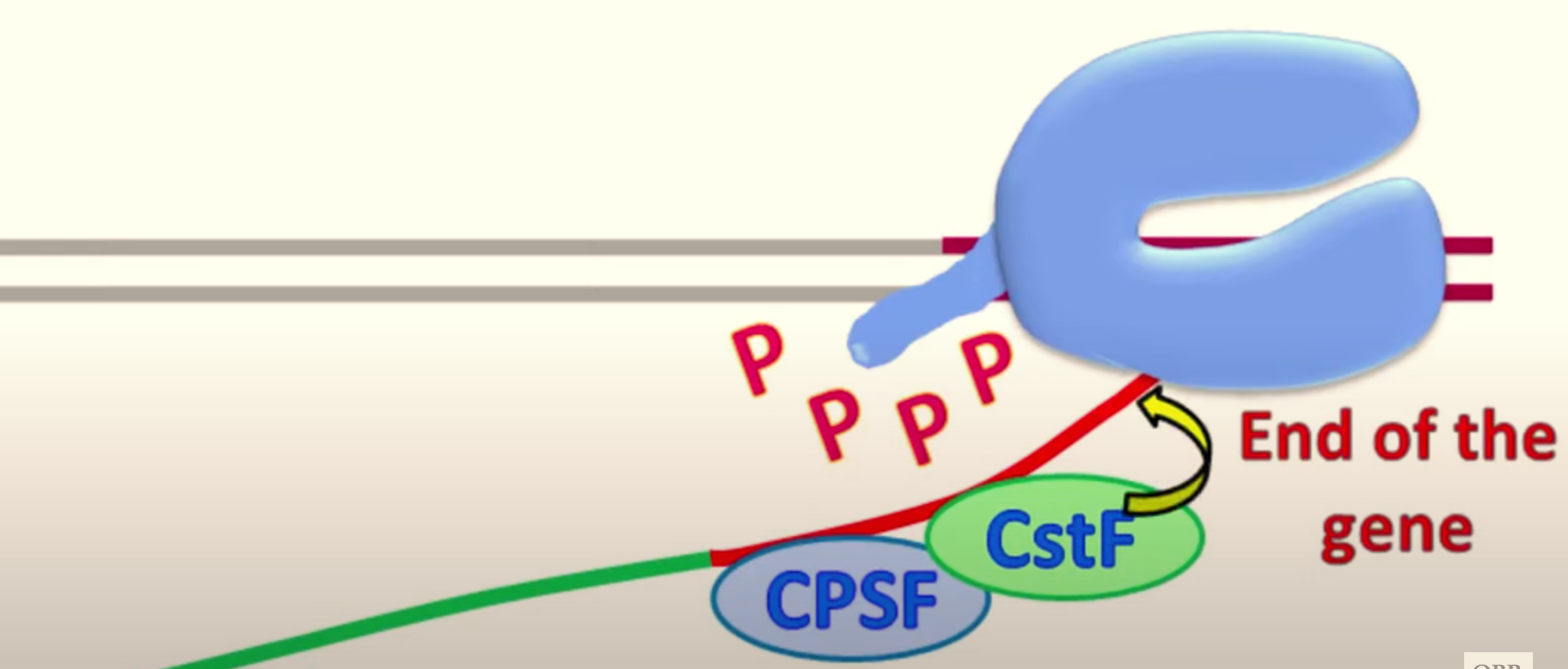 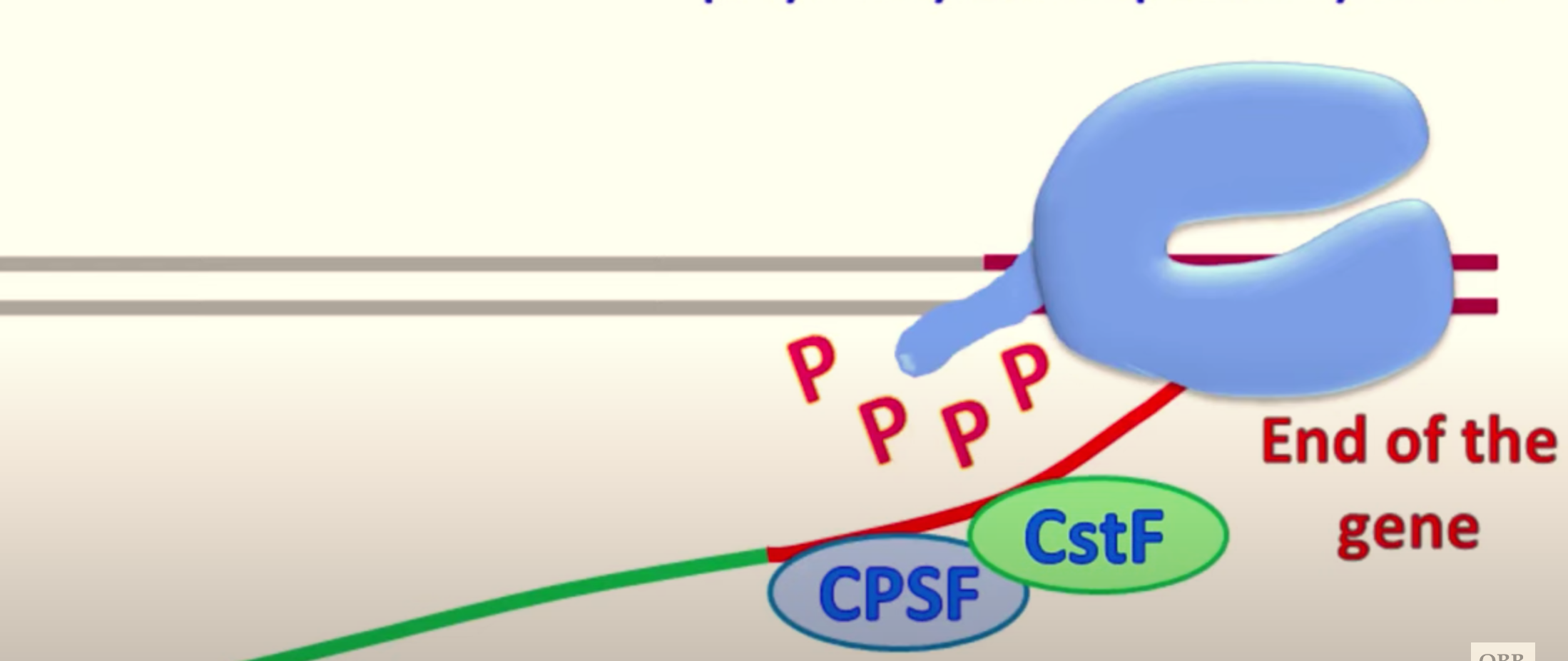 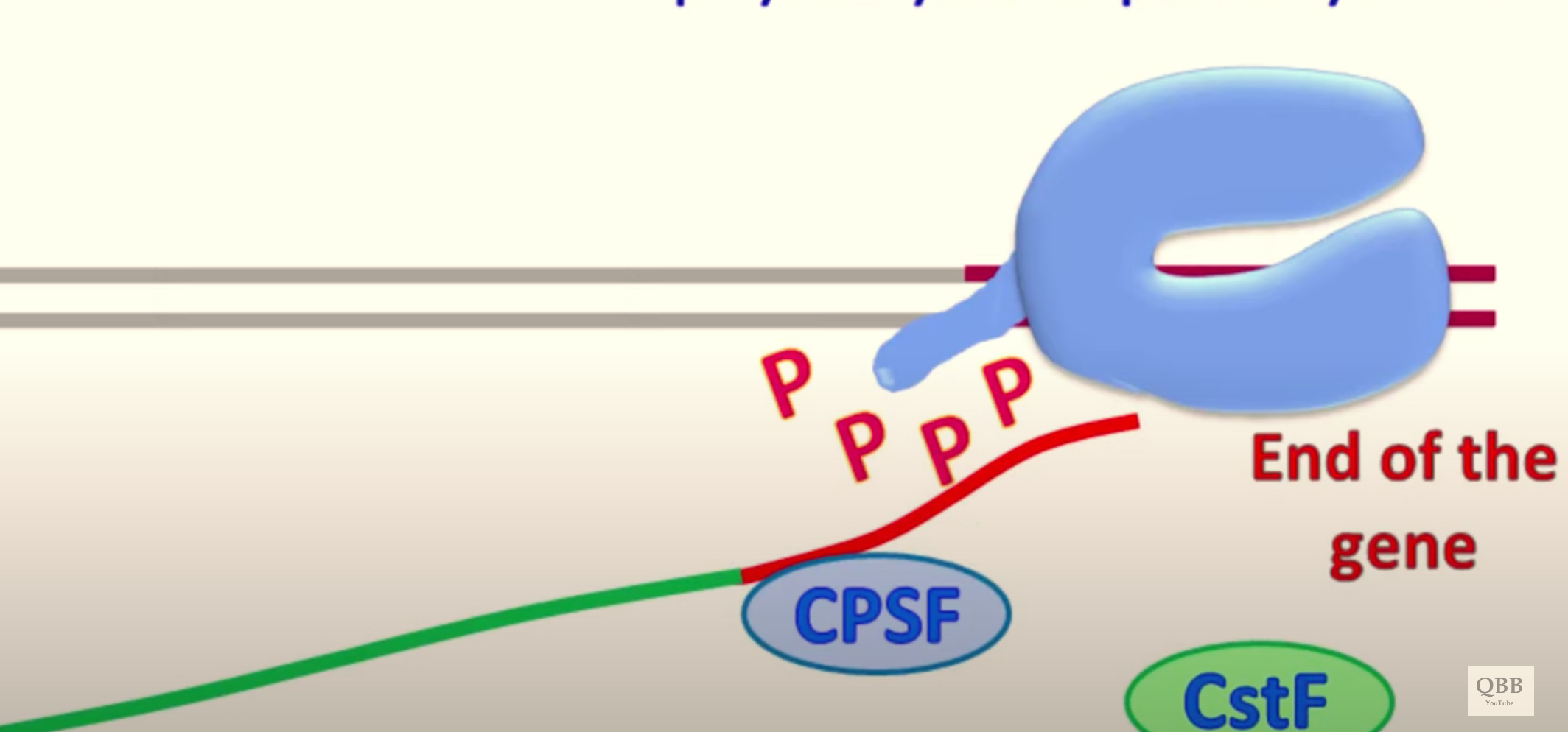 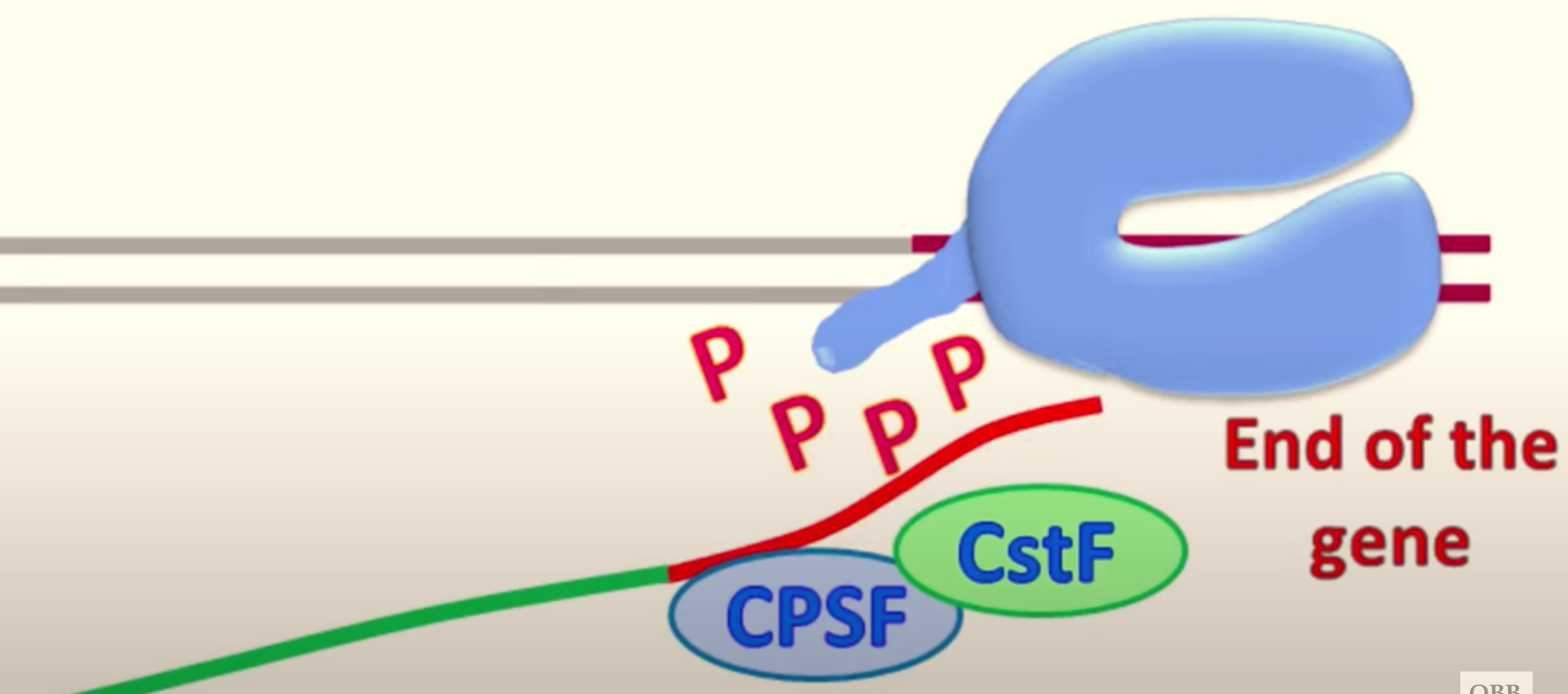 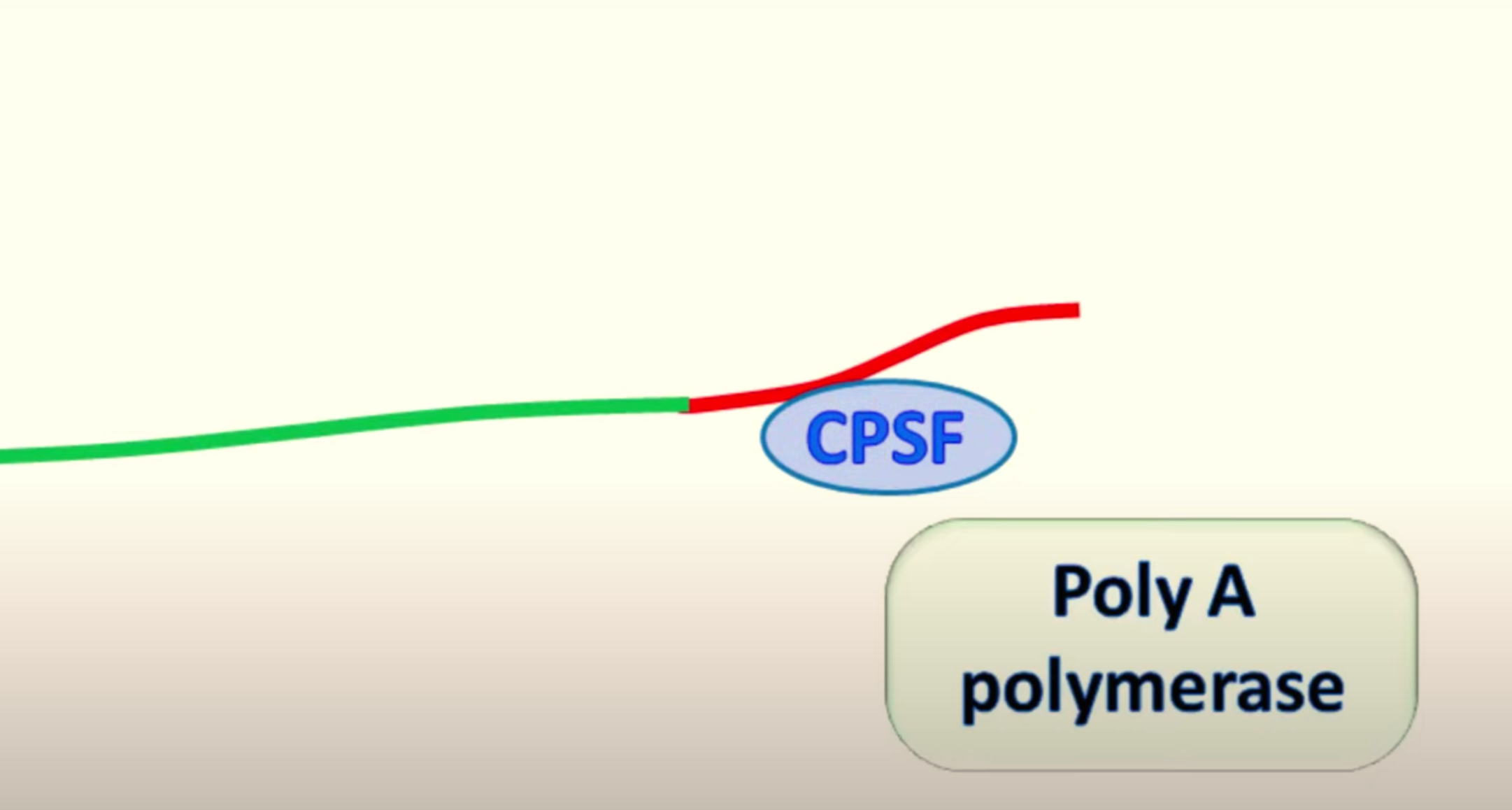 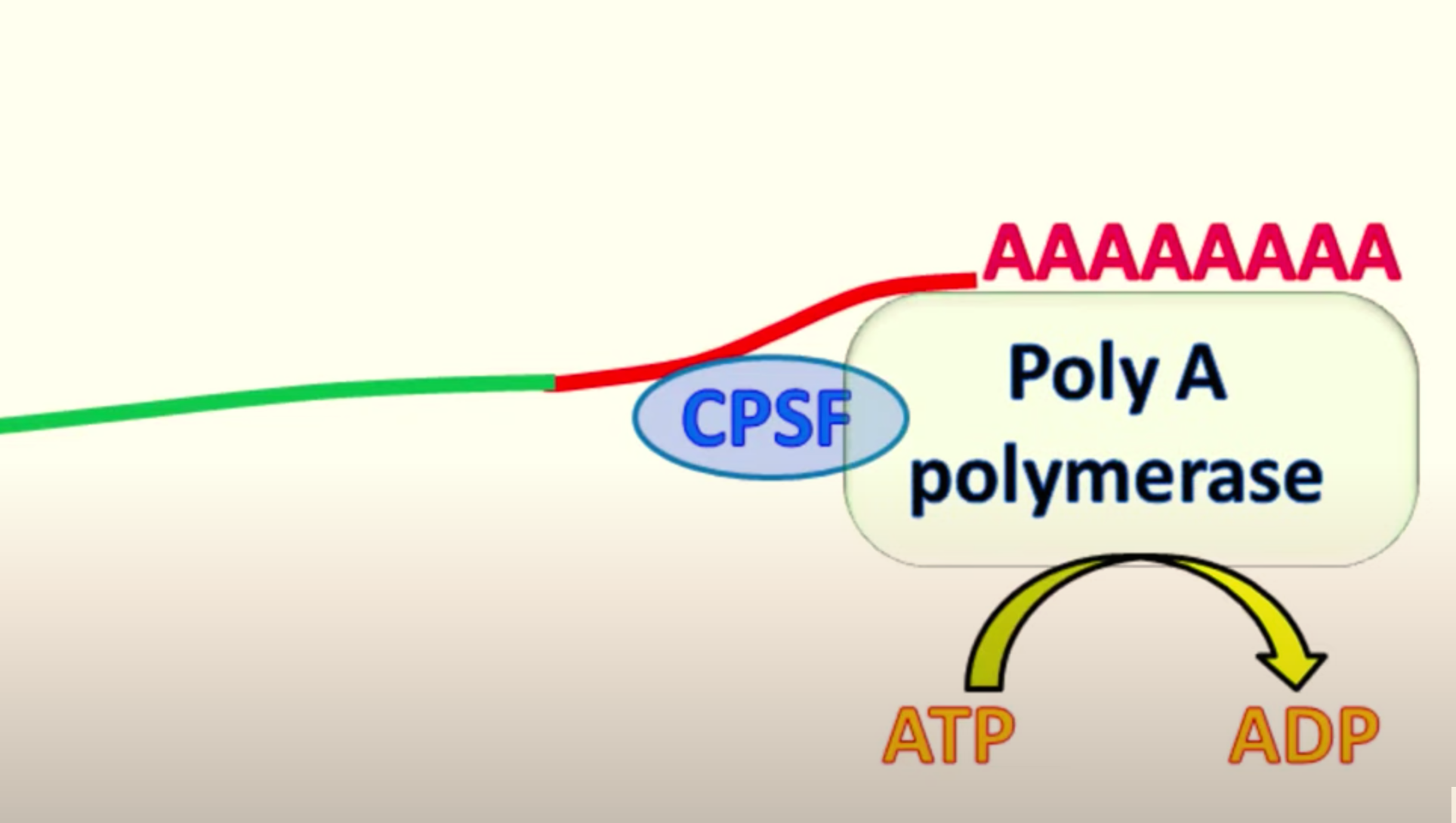 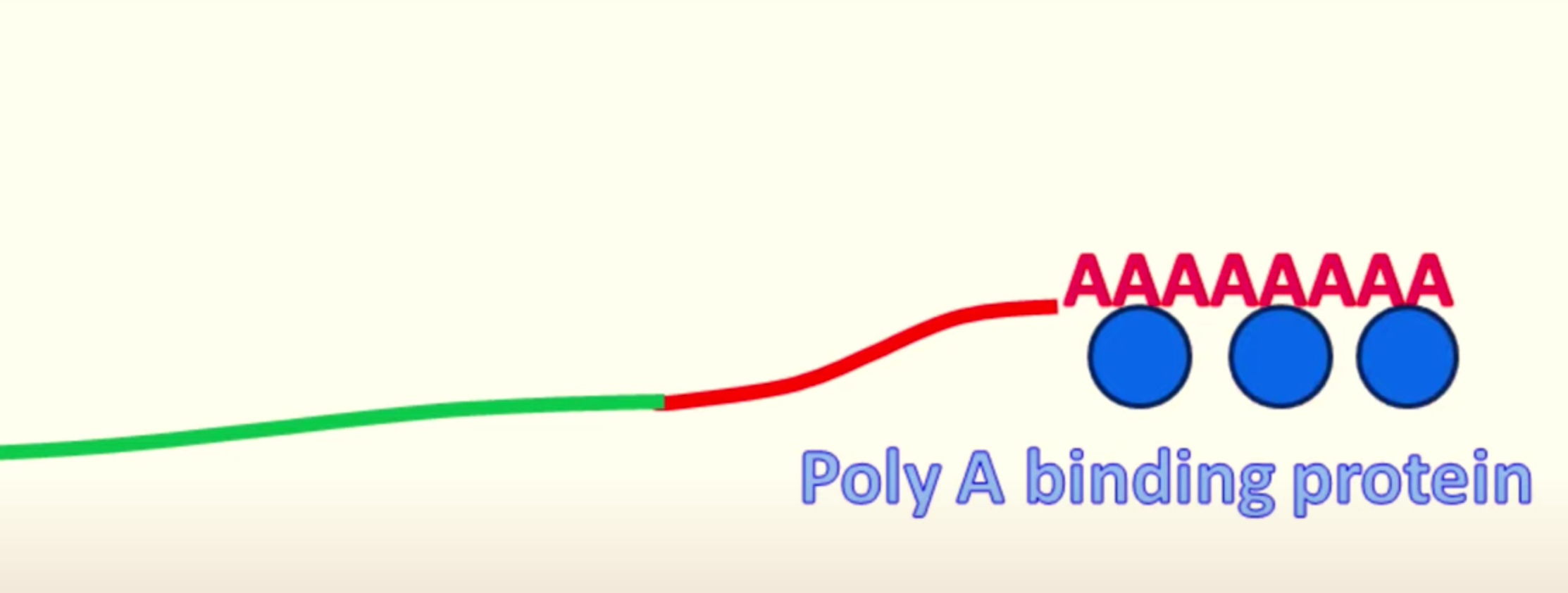 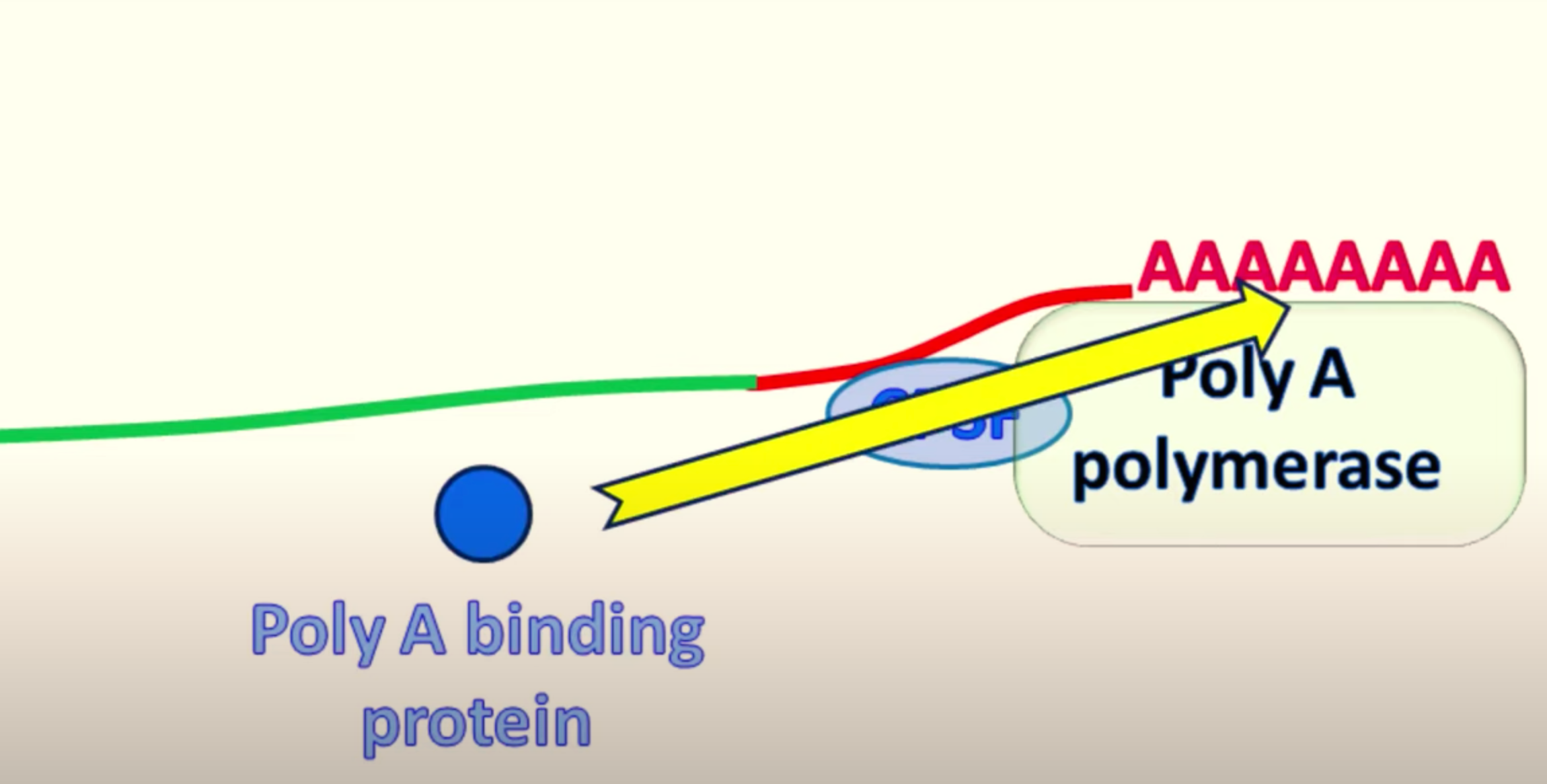 ATP
AMP+ PPi
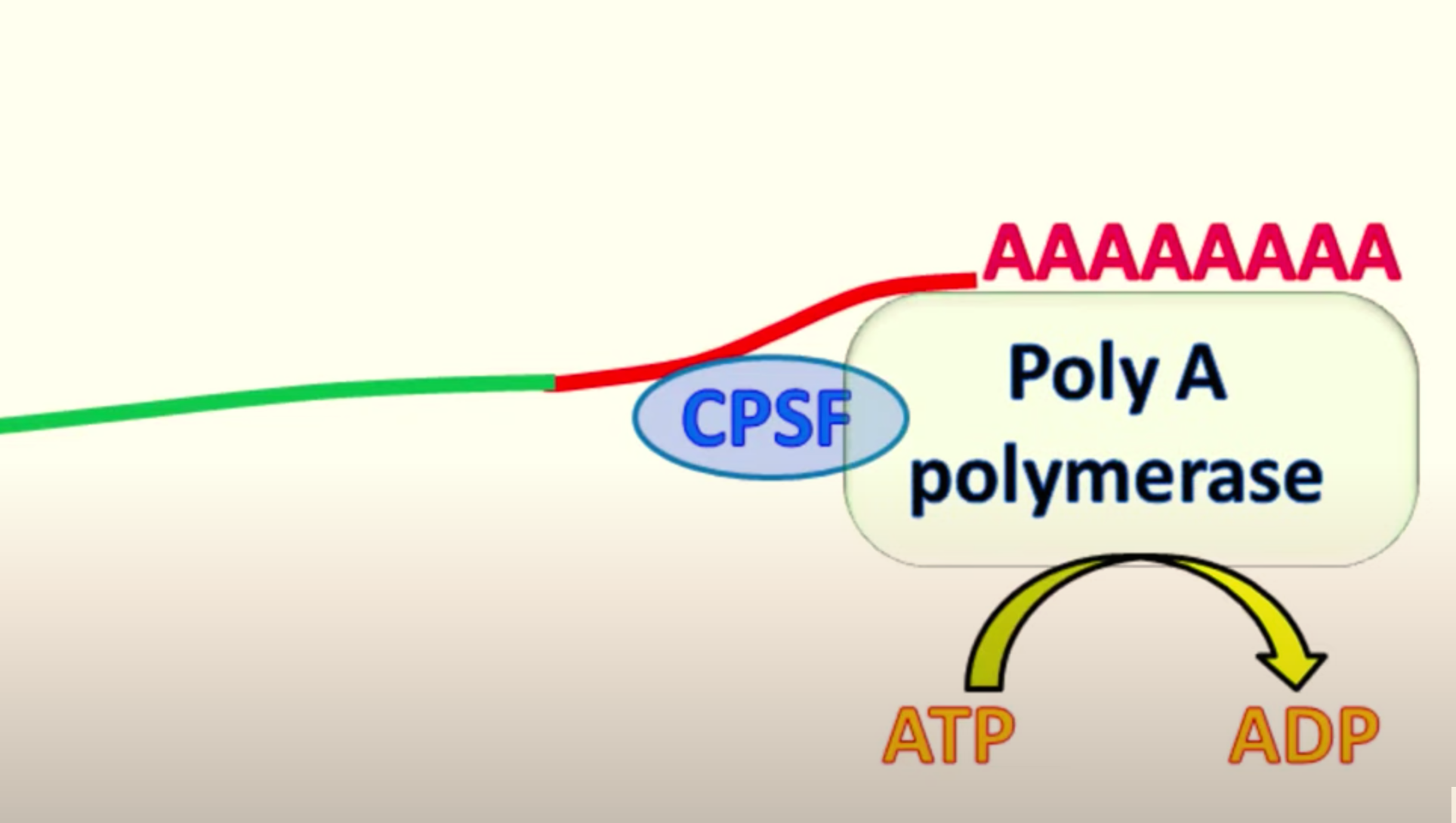 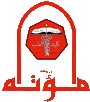 3’ Polyadenylation
Pre-mRNA is cleaved by CStF at the cleavage site
PAP is recruited and starts addition of about 200 A nucleotides to 3’ end using ATP as precursor 
Poly-A binding proteins are recruited to determine the final length of the tail
CPSF and PAP dissociate from RNA and some poly-A binding proteins remain bound to protect 3’end from degradation by exonucleases until it travels from the nucleus and pass the check test before the beginning of translation
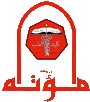 Transportation of mature mRNA
Only fully processed and mature mRNA can pass through the nuclear pore and travel to the cytosol for translation  





The final check is performed in the cytosol by initiation factors eIF4E and eIF4G to ensure efficient translation
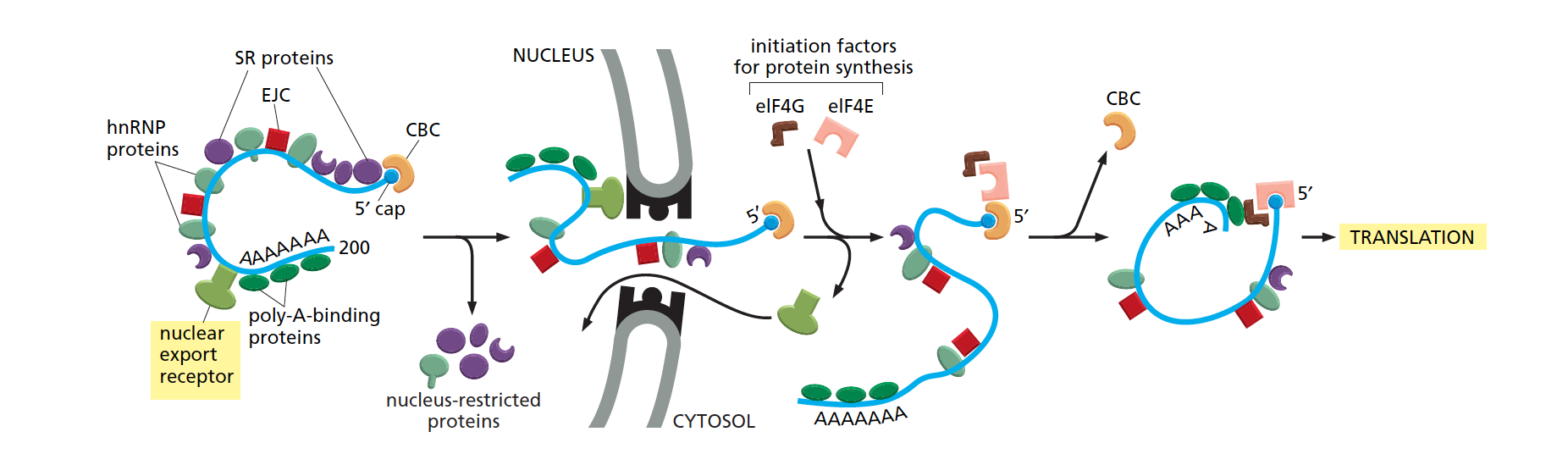 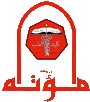 Transcription in Prokaryotes
In prokaryotes, two consensus                                    sequences at                                                            -10 (TATA) and                                                             -35 located in the promoter
σ factor recognizes the -35 region in the promoter and binds  to it
Once the RNA polymerase starts the transcription,                                                                 σ factor then dissociates to guide another enzyme to the initiation site.
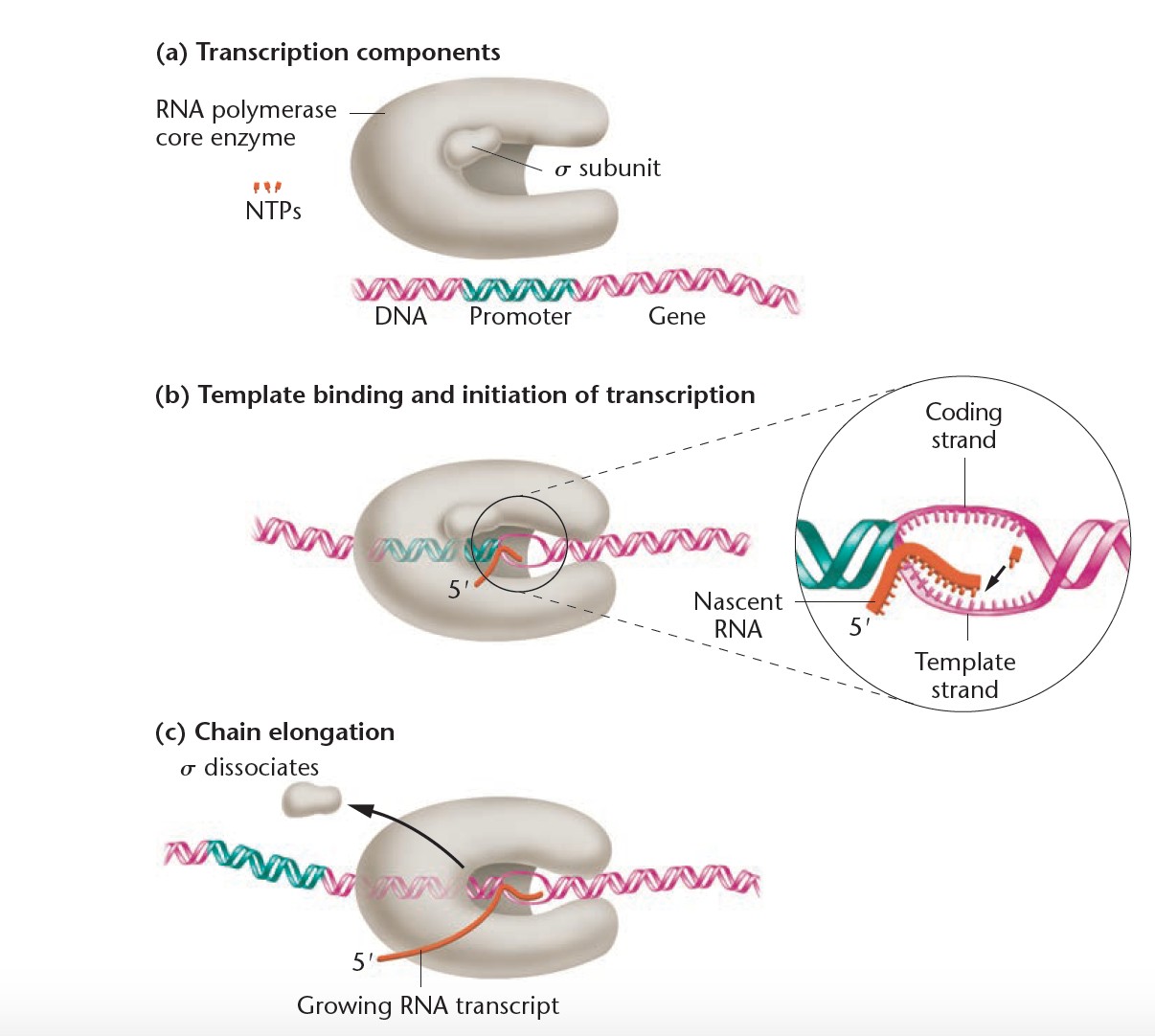 Holoenzyme
Start point
-35
-10
+1
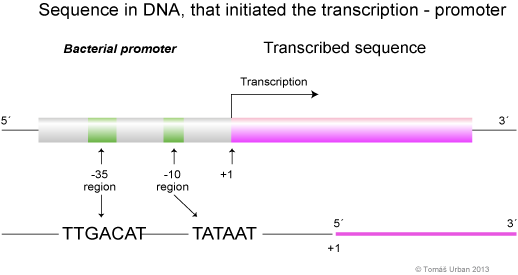 TATA
box